Тема 6
Ринок товарів і послуг
Товарний ринок
- це сфера товарного обміну, де за допомогою купівлі-продажу товарів реалізуються суспільні потреби. Основним об'єктом комерційно-господарських взаємовідносин між суб'єктами товарного ринку виступає товар у вигляді конкретного виробу, матеріалу, послуги, ідеї тощо.
Класифікація товарних ринків
1. За співвідношенням попиту і пропозиції:
• ринок продавця;
• ринок покупця.
2. За рівнем обмеження конкуренції:
• монополістичний;
• олігополістичний;
• монопсонічний;
• вільний;
• змішаний.
3. За характером об'єктів товарного обміну:
• ринок товарів (виробів і послуг);
• ринок капіталу;
• ринок робочої сили;
• ринок фінансів тощо.
4. За сферою виробництва:
• ринок товарів матеріального виробництва;
• ринок товарів духовного виробництва.
5. За характером кінцевого використання товарів:
• ринки товарів виробничого призначення;
• ринки товарів споживчого призначення.
6. За терміном використання товарів:
• ринок товарів довгострокового використання;
• ринок товарів короткочасного використання;
• ринок товарів одноразового використання.
7. За територіальним охопленням:
• місцевий ринок;
• регіональний ринок;
• національний (внутрішній) ринок;
• світовий ринок.
8. За методами товарного обміну:
• оптовий ринок;
• роздрібний ринок.
9. За галузевою приналежністю об'єктів міжнародного товарного обміну:
• світовий ринок зерна;
• світовий ринок металів;
• світовий ринок алмазів і т.д.
10. За товарно-галузевою ознакою:
• ринок машин і устаткування;
• ринок мінеральної сировини і палива;
• ринок сільськогосподарської сировини і продовольства і т.п.
Елементи інфраструктури товарного ринку
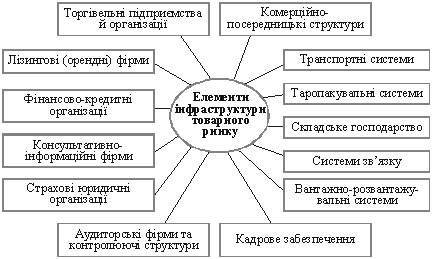 Види конкуренцій
Покупці класифікуються в такий спосіб:
Покупці товарів фірми.
Покупці товарів фірми-конкурента.
Потенційні покупці (вони могли б зробити покупку, але поки не можуть зробити цього з різних причин).
Абсолютні неспоживачі (вони не мають можливості купити або їм заважають якісь складні обставини).